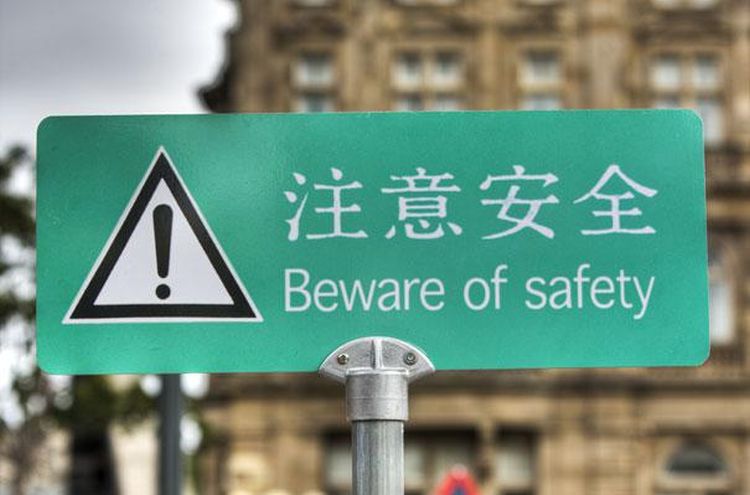 Письменный, последовательный и синхронный перевод
Кто я такой?
Андреев Николай Николаевич
участник Московской летней (зимней) лингвистической школы 2004 г.
выпускник Санкт-Петербургской филшколы 2004 г.
выпускник филфака СПбГУ 2009 г.
вольный переводчик с 2006 г.письменный и устный (последовательный и синхронный)
рабочие языки: немецкий, английский и русский
[Speaker Notes: Представитель альтернативной точки зрения на все, верую в существование фонемы «ы»]
Программа
письменный перевод 
несколько слов о машинном переводе
устный перевод (последовательный и синхронный)
дополнительно: практикум по устному синхронному переводу

а ещё: вечерняя настольная игротека («Энергосеть» и всякая карточная мелочь)
а ещё виртуально: неспешный семинар по письменному переводу
Disclaimer о потенциальной антинаучности
Все, что вы услышите сейчас, может быть использовано против вас на экзамене(хотя может помочь в реальной жизни :)
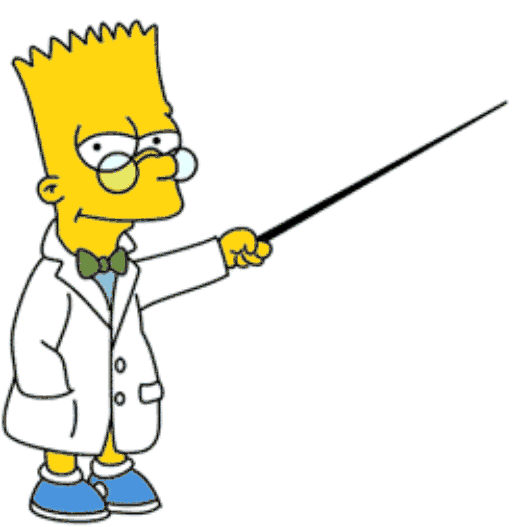 Поехали!
На каких языках вы говорите?

Кто такой переводчик?
Сталкиваетесь ли вы в жизни с этими людьми?
Как они должны выглядеть?
Что должны знать?
Как работают?
Был ли у вас опыт перевода?
[Speaker Notes: Перевод везде: если вы не станете переводить, то будете с другой стороны баррикад. Предупрежден значит вооружен]
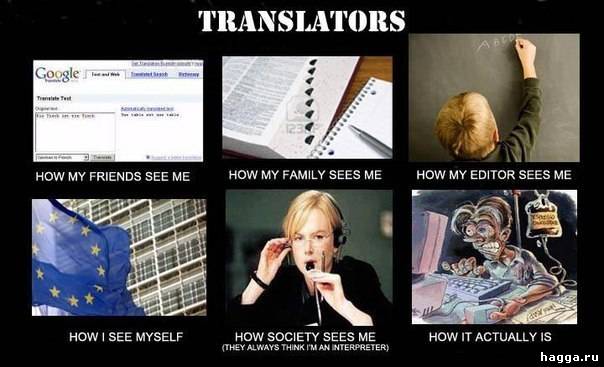 Нет, ну а правда, а что такое перевод?
Это не перевод
Не все то перевод, что в графике целевого языка.
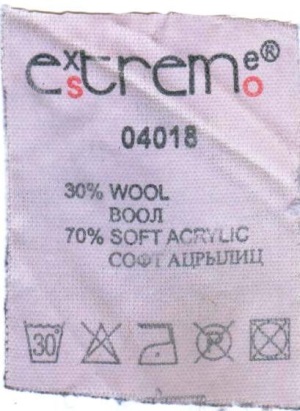 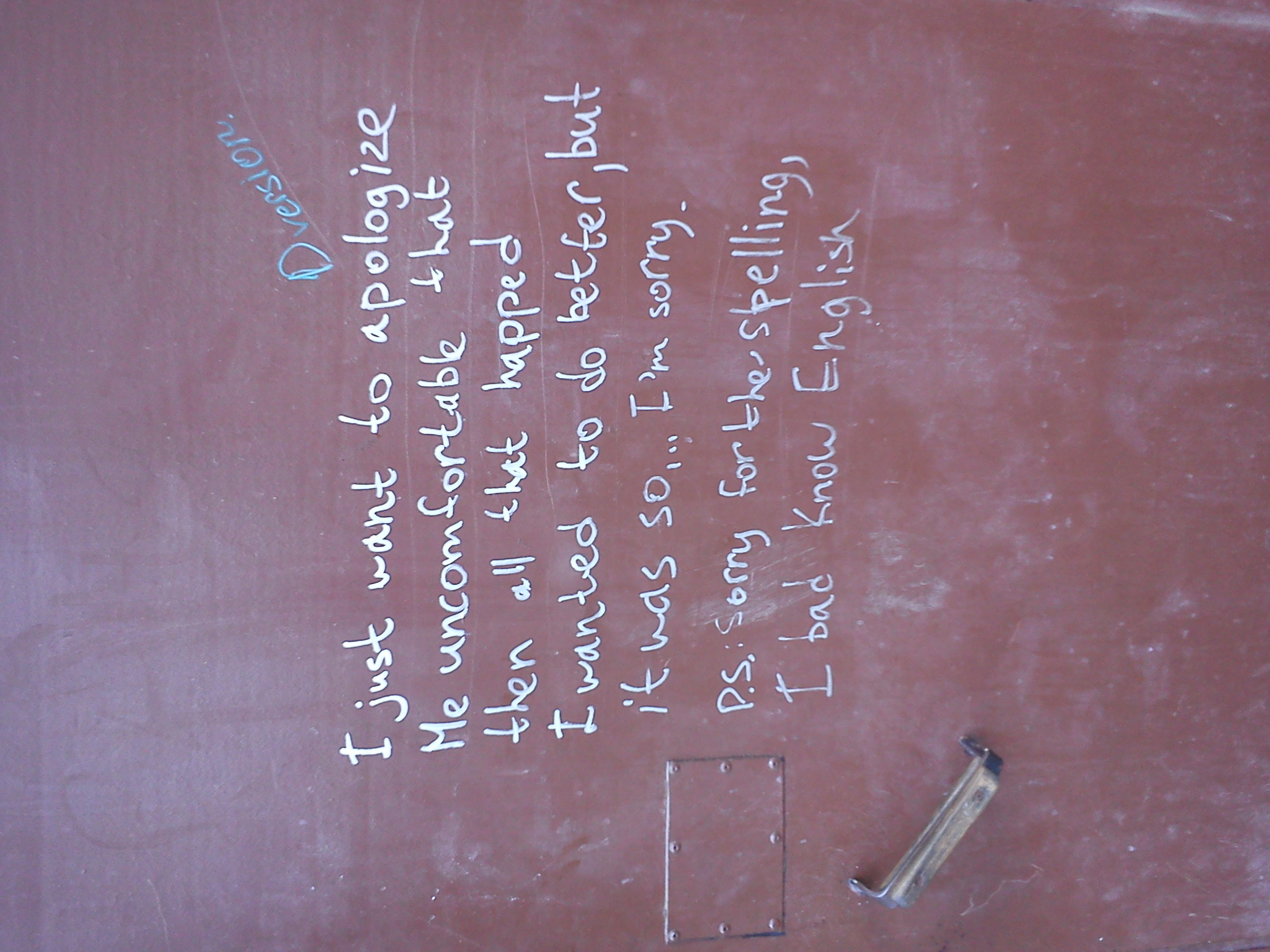 Это не перевод
Не все то перевод, что результат пословногосопоставления
Это не только перевод
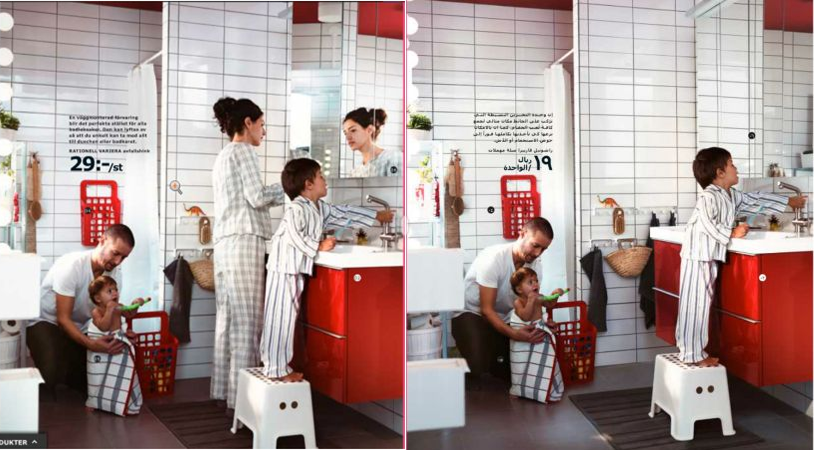 Глобализация и локализация
Что переводится?
документы, инструкции, договоры, книги, статьи, веб-сайты, печатная продукция, реклама, встречи, семинары, конференции…
…а еще же есть и художественная литература!(только для энтузиастов)
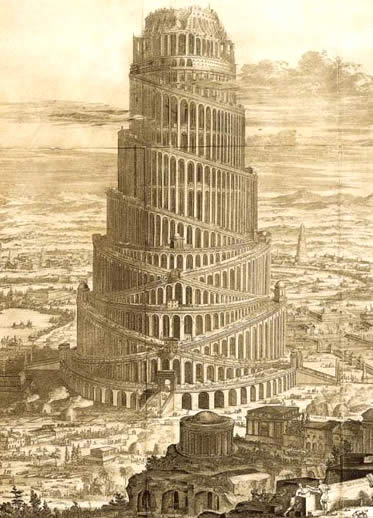 [Speaker Notes: Всюду, где люди не понимают или могут не понять друг друга

Худлит слишком мало оплачивается (без новой книжки марининой все проживут, а без сертификата не запустить завод, т.е. убытки)

Главный работодатель]
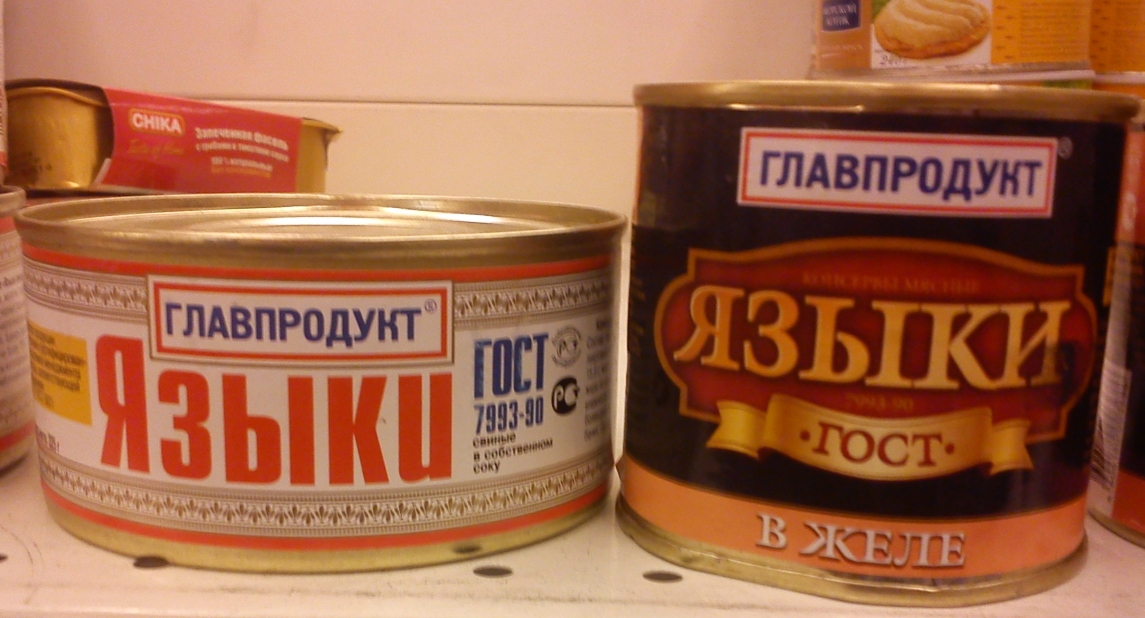 Направление перевода
языковая пара: ENG-RUS или RUS-ENG
не всегда в рабочей языковой паре присутствует родной язык
ENG-DEU не равно DEU-ENG
неумение переводить в обратную сторону не означает, что переводчик не должен знать оба языка в совершенстве
в основном: на родной, но возможны варианты
[Speaker Notes: Исходный язык
Целевой язык]
«Тыжпереводчик»
«Так и скажите “сломался подшипник вертлюга навозоразбрасывателя”!»(переводчик ≠ словарь)
«Так и скажите “сломался подшипник вертлюга навозоразбрасывателя”, но по-испански!»(переводчик ≠ многоязычный словарь)
«Василий Ильич, наш главный технолог, тоже учил в школе немецкий».(переводчик ≠ учил язык)
[Speaker Notes: Вне зависимости от того, устный или письменный]
Хорошо, а какими навыками он должен обладать?
знание в совершенстве и исходного, и целевого языка

знание особенностей исходной и целевой культуры (cultural references)

понимание контекста и его важности
Context is King
Как на английском будет «в»?

Как сказать «простой»?

Как переводится слово «союз»?

Что такое «ТМ»?
[Speaker Notes: Это мое любимое слово

Не только бессмысленно переводить слова, но их еще и бессмысленно переводить вне контекста!]
Что может быть контекстом?
непосредственное грамматическое и смысловое окружение слова(зависимые слова, сочетаемость…)
предложение и абзац(термин или аббревиатура в предыдущей фразе)
текст(стиль, интенция автора…)
окружение(как функционирует текст, где размещен…)
Case Study про контекст
В восторге можешь ты не быть, но друга лайкнуть ты обязан.

To be or not to be excited you may beBut don't forget to like me on FB!
The course of true love never did run smooth,but if thou art my friend press 'like' forsooth.

Отсутствие точного соответствия – это не всегда проблема!
Мы переводим смыслы, а не слова!
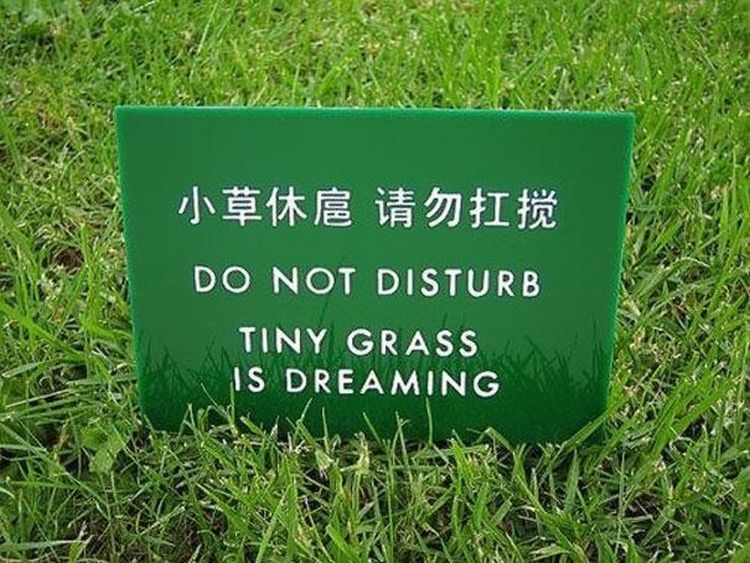 Существует ли идеальный перевод?
Перевод — передача смысла средствами целевого языка с учетом контекста, стилистики, целевой аудитории, коммуникативной задачи…
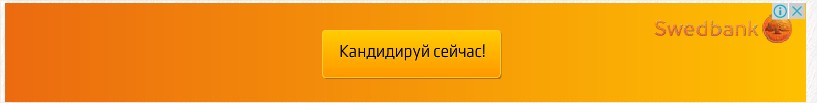 Это плохой перевод?
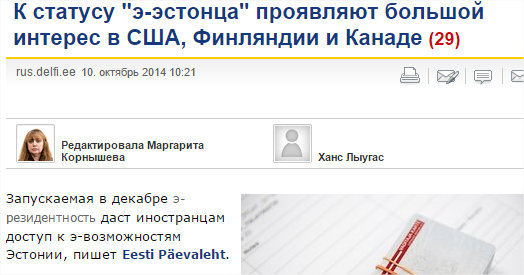 А это плохой перевод?
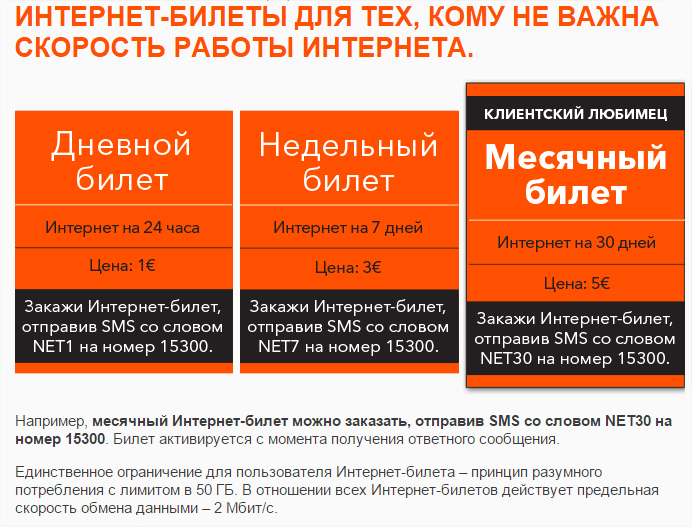 Коммуникативная неудача — это просто!
«Надеюсь, я уложился в регламент»
Вопросы?
прямо здесь и сейчас или в течение всей ЛЛШ
nikolay@perevedite.im
vk.com/id182

Спасибо за внимание! 